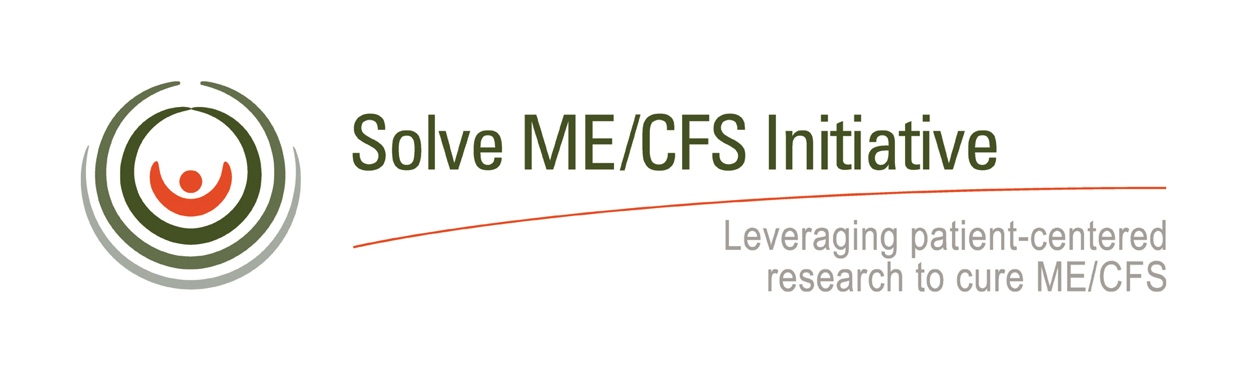 2016 Webinar Series | Thursday, March 17, 2016 | 1:00 PM Eastern
The Future of ME/CFS
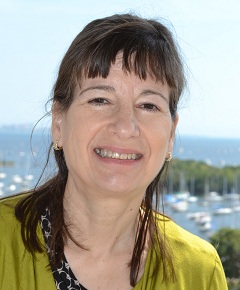 Susan Levine, MD
Founder 
Medical Office of Susan Levine, MD
www.SolveCFS.org
About Our Webinars
Welcome to the 2016 webinar series!
The audience is muted; use the question box to send us questions
Webinars are recorded, and the recording is made available on our YouTube channel 
The Solve ME/CFS Initiative is a research organization and does not provide medical advice
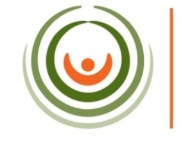 Save the Date!
April 21: Avindra Nath, MD, Principal Investigator of NIH’s new intramural study on ME/CFS 
May 19: Jarred Younger, PhD, Associate Professor in the Departments of Psychology, Anesthesiology and Rheumatology in the University of Alabama at Birmingham
June 16: Jose Montoya, MD, Professor of Medicine in the Division of Infectious Diseases at Stanford University Medical Center
Registration for the April, May and June webinars will be available soon. 
Check our website at SolveCFS.org/webinar or our Facebook page at facebook.com/SolveMECFSInitiative for registration notifications and links for future webinars.
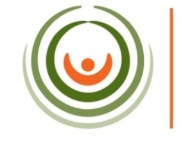 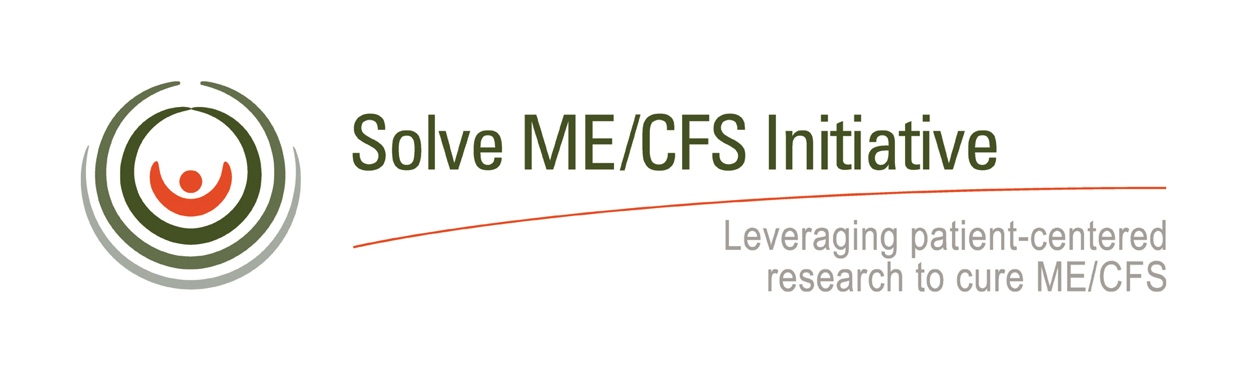 2016 Webinar Series | Thursday, March 17, 2016 | 1:00 PM Eastern
The Future of ME/CFS
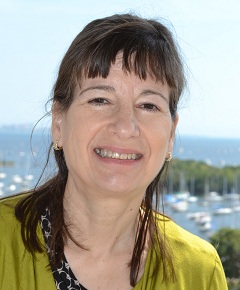 Susan Levine, MD
Founder 
Medical Office of Susan Levine, MD
www.SolveCFS.org
The Future of ME/CFS
TESTING A NEW CASE DEFINITION

DEVELOPING BIOMARKERS

MULTIDISCIPLINARY APPROACH
FUTURE OF ME/CFS
REGISTRIES AND BIOBANKS
REPURPOSING OF OLD DRUGS
CENTERS OF EXCELLENCE
MEDICAL EDUCATION
TRAINING/FELLOWSHIP PROGRAMS
TESTING A NEW CASE DEFINITION
PATHWAYS TO PREVENTION WORKSHOP-
DEC 9-10, 2014

REVIEWED CASE DEFINITIONS, INCLUDING FUKUDA AND OXFORD
TESTING A NEW CASE DEFINITION
IOM: BEYOND ME/CFS: REDEFINING AN ILLNESS, FEB 10, 2015

CLINICAL CASE DEFINITION BASED ON SYMPTOMS

CORE: PEM, FATIGUE; SLEEP; COGNITION
TESTING A NEW CASE DEFINITION
EVALUATE COGNITIVE DYSFUNCTION

AUTONOMIC DYSFUNCTION

FOR USE BY CLINICIANS
DEVELOPING BIOMARKERS
TESTING DIFFERENT SUBGROUPS

VALIDITY OVER TIME

UNIQUE TO CFS?
DEVELOPING BIOMARKERS
EVALUATING PATIENTS FOR RESEARCH AND APPLYING SEVERAL CASE DEFINITIONS
LOOKING AT SUBGROUPS (SEVERITY AND DURATION OF ILLNESS); ETHNICITY; ACUTE VS. GRADUAL ONSET
FAMILY HISTORY
COMORBID DISORDERS
REGISTRIES AND BIOBANKS
COMPARE DEMOGRAPHIC (NON-TISSUE SAMPLE) INFORMATION ON PATIENTS DIAGNOSED BY EXPERT CLINICIANS
EXTENSIVE INFORMATION ABOUT:
-CHILDHOOD ILLNESS-ENVIRONMENT-STRESSORS-VACCINES-FOOD INGESTION (UNPASTEURIZED PRODUCTS)
REGISTRIES AND BIOBANKS
LABORATORY SAMPLES; DETERMINE HOW MUCH BLOOD OR OTHER BODILY FLUID IS NEEDED FOR STORAGE AND TO USE AMONG SEVERAL DIFFERENT INVESTIGATORS
CONFIDENTIALITY
COST OF MAINTAINING STORAGE
UPDATE REGISTRY OVER TIME AND INFORM SUBJECTS OF NEW DEVELOPMENTS
BIOBANK CONT’D
WHAT TISSUES ARE IMPORTANT TO SAMPLE
SALIVA, STOOL, URINE, MUSCLE
BRAIN, HEART, THYROID,LYMPH NODE, APPENDIX?
CENTERS OF EXCELLENCE
HOUSE MULTIDISCIPLINARY GROUPS OF PHYSICIANS AND OTHER MED PROFESSIONALS WITH SPECIAL INTEREST IN ME/CFS
EVALUATE PATIENTS IN PERSON AND VIRTUALLY (SKYPE/TELEMEDICINE) AND REPORT TO PRIMARY CAREGIVERS
CENTERS OF EXCELLENCE CONT’D
SERVE AS TRAINING PROGRAMS FOR YOUNG MEDICAL GRADUATES OR MID-CAREER PHYSICIANS INTERESTED IN LEARNING MORE ABOUT ME/CFS
PATIENT/LABORATORY/EPIDEMIOLOGY COMPONENT
CENTERS OF EXCELLENCE
HOLD CONFERENCES THAT CAN BE VIEWED ONLINE DISCUSSING WORKUP OF PATIENTS WITH “POST EXERTIONAL MALAISE”
USE SAMPLE PATIENT INTERVIEWS

UPDATE INFORMATION AS IT BECOMES AVAILABLE
MEDICAL EDUCATION ME/CFS
ACCURACY OF WEBSITES THAT PROVIDE CASE DEFINITION AND WAYS TO EVALUATE PATIENTS
CDC WEBSITE
MEDSCAPE
MAYO CLINIC WEBSITE
MEDICAL EDUCATION ME/CFS
UP TO DATE (APP USED BY RESIDENTS)
SPEAKERS ATTEND GENERAL MEDICAL CONFERENCES AND DISCUSS ME/CFS; MAKE “FACT SHEETS” AVAILABLE ON THEIR WEBSITES FOR BOTH PHYSICIANS AND PATIENTS
PEDIATRIC COMPONENT (INCLUDES INFORMATION FOR SCHOOL NURSES AND OTHERS)
Be at the Center of the Solution
Register for future webinars: 
	SolveCFS.org/webinar
Sign up for our blog and newsletters
SolveCFS.org/newsletters  
Like us on Facebook.com/SolveMECFSInitiative
Join the BioBank! Email BioBank@SolveCFS.org	SolveCFS.org/biobank
Drive research and fuel progress by donating!            	SolveCFS.org/donate
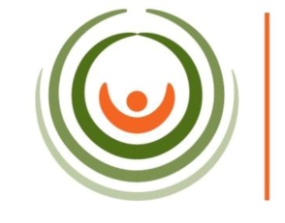 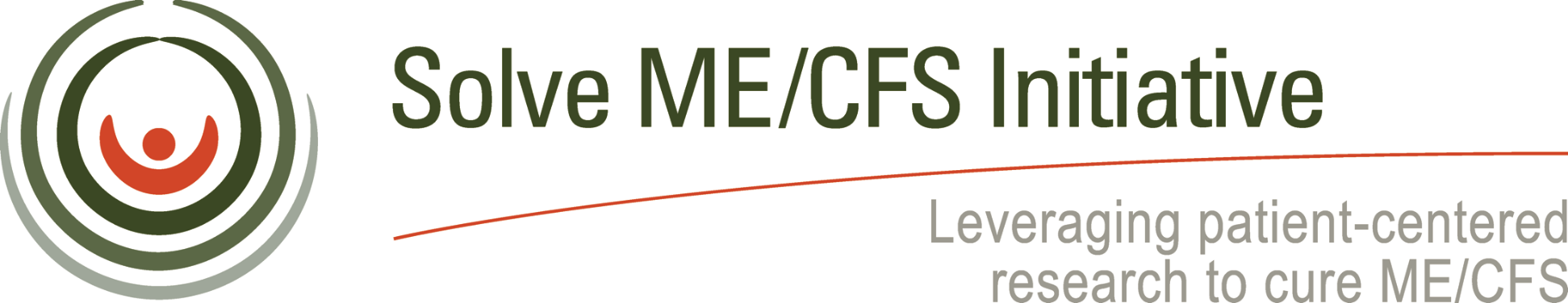 Thank You!

Our Mission
Make ME/CFS understood, diagnosable and treatable.

Our Strategy
Stimulate participatory research aimed at the early detection, objective diagnosis and effective treatment of ME/CFS through expanded public, private and commercial investment